Интеллектуальный марафон
«Умники и Умницы»
1 Тур
«Дальше, дальше, дальше»
2 Тур
«Заморочки из бочки»
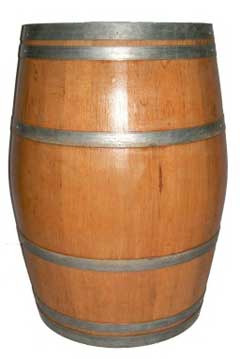 «Доскажи словечко»
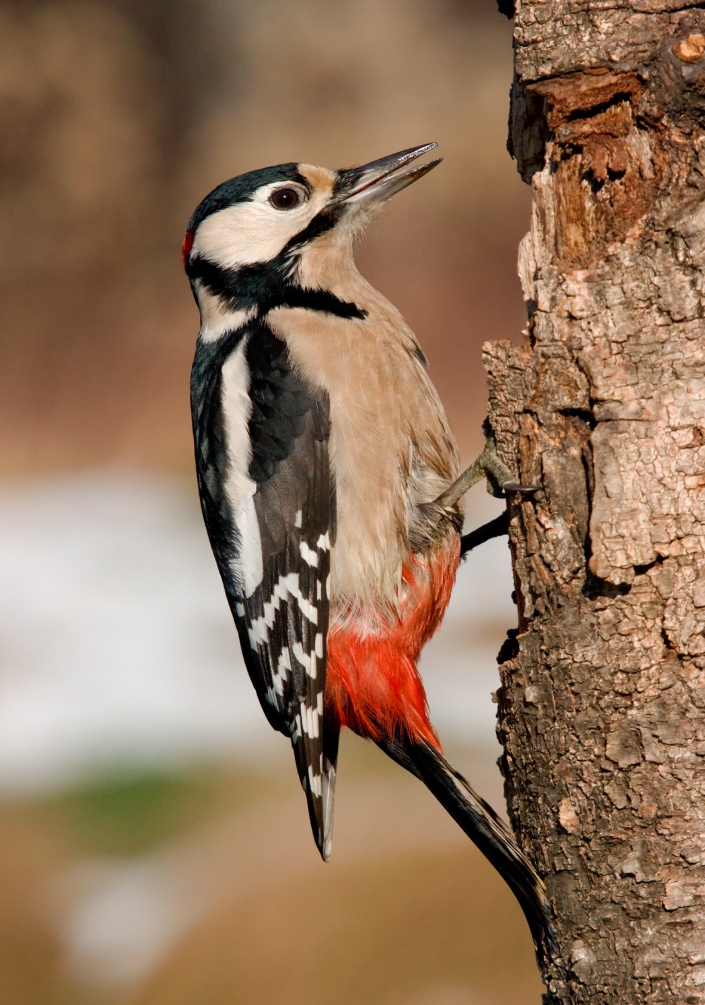 3 Тур
«Конкурс КАПИТАНОВ»
4 Тур
«Фантазёры»
5 Тур
«Тёмная ЛОШАДКА»